Landfill Post-Closure Trust Fund
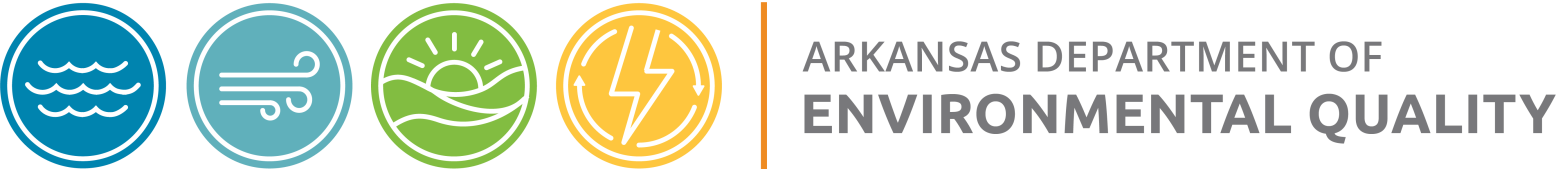 Landfill Post-Closure Trust Fund
What is it?
The post-closure trust fund was established by Act 747 of 1991.  
Amended by Act 1037 of 2015 - include closure of waste tire processing facilities or disposal sites owned or operated by RSWMDs.
Amended by Act 624 of 2017 - repealed §8-6-612 and removed the $25 million dollar cap.
Used to perform corrective action at a site that is causing groundwater or other type of contamination.
How the Fund is Financially Supported?
Disposal Fees

Collected and paid on a quarterly basis by permitted landfills in AR (except private industrial landfills 3Ns)

Fees - $1.00/ton							 $0.15/uncompacted cy					 $0.30/compacted cy
Washington County
C & L Landfill
Selected Corrective Action
Construct proper landfill cap.				
The intent is to reduce the amount of contaminants from seeps and reduce impacts to surface waters and groundwater.

Expenditures to date:	$5,567,160
Baxter County
Nabors landfill
Selected Corrective Action
Remove overfill and correct slopes
Install common leachate collection system
Install closure turf
Install passive gas system
Expenditures to date:		
FA Forfeiture - 	$2,438,622.84
PCTF - 			$10,295,401.79
Baxter County
Damco waste tire site
Selected Corrective Action
Remedial Design
Rock excavation
Tire baling/re-banding
Tire bale placement
Temporary/final cover
Expenditures to date:
F.A. Forfeiture - 	$75,071.71
PCTF -			$1,232,512.68
Contact Information
Susan Speake
Trust Fund Manager
Remediation & Assessment / OLR
Phone:  (501) 682-0594
speake@adeq.state.ar.us